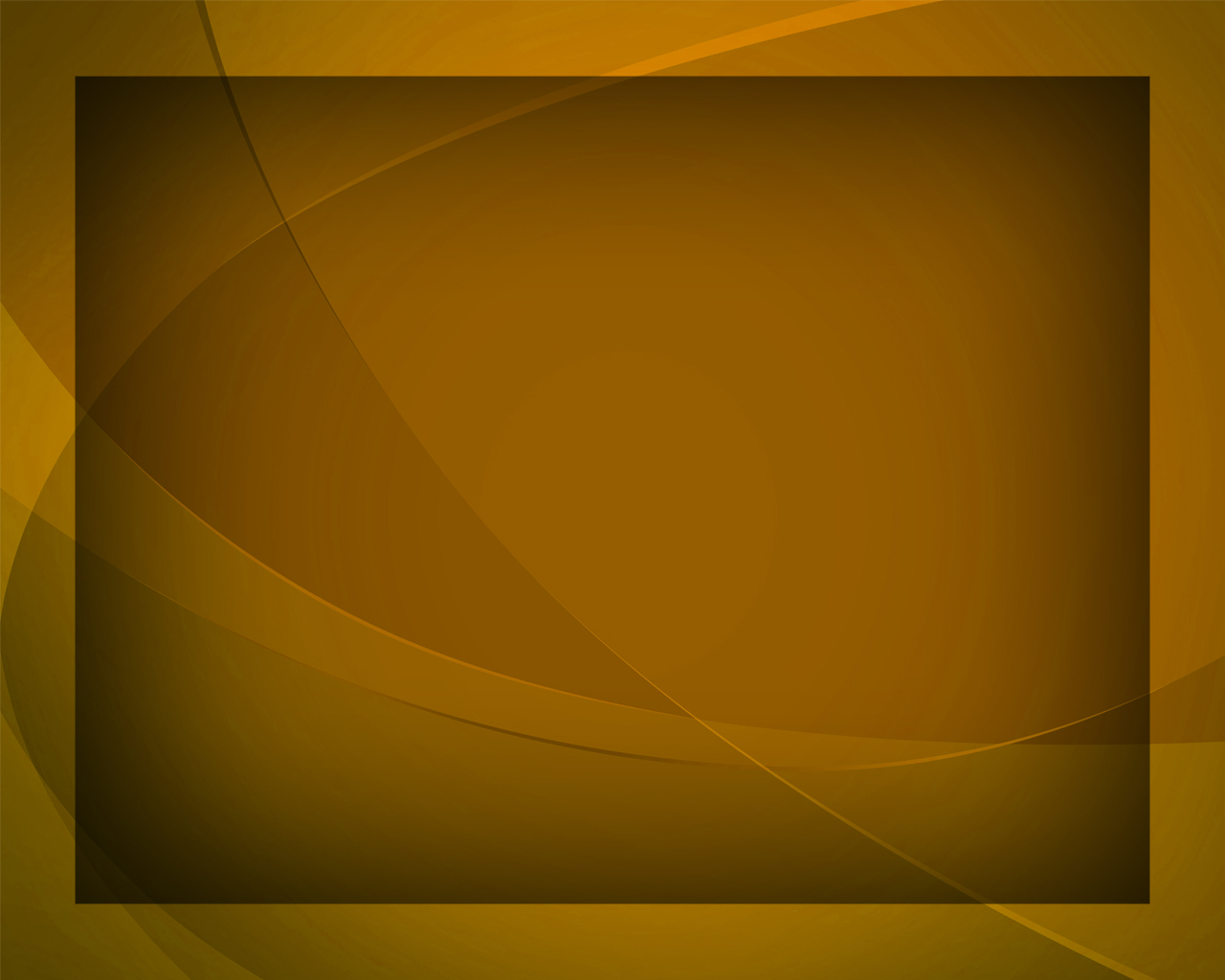 Гряди, гряди, Эммануил
Гимны надежды №290
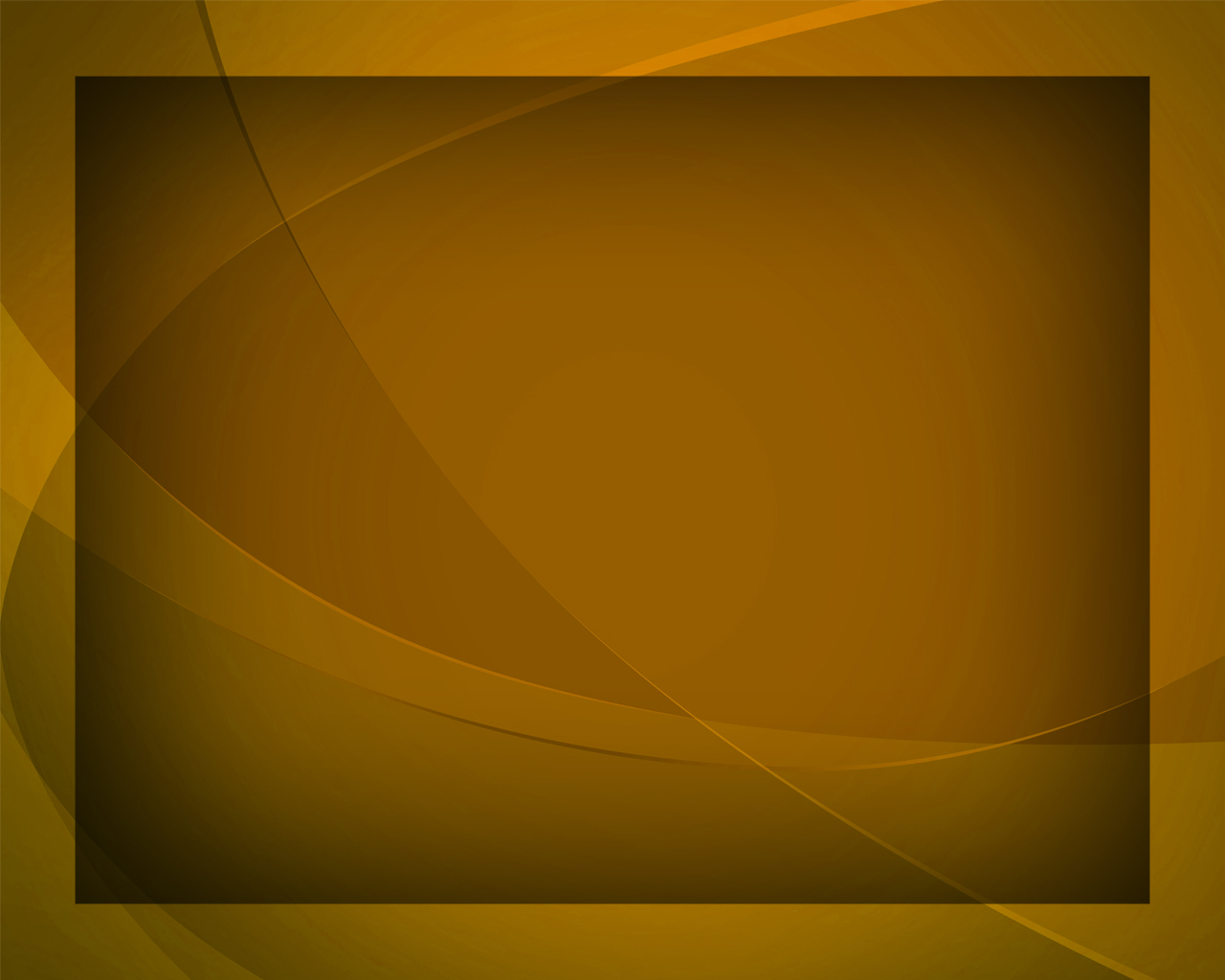 Гряди, гряди, Эммануил, 
Врагом пленённых искупи,
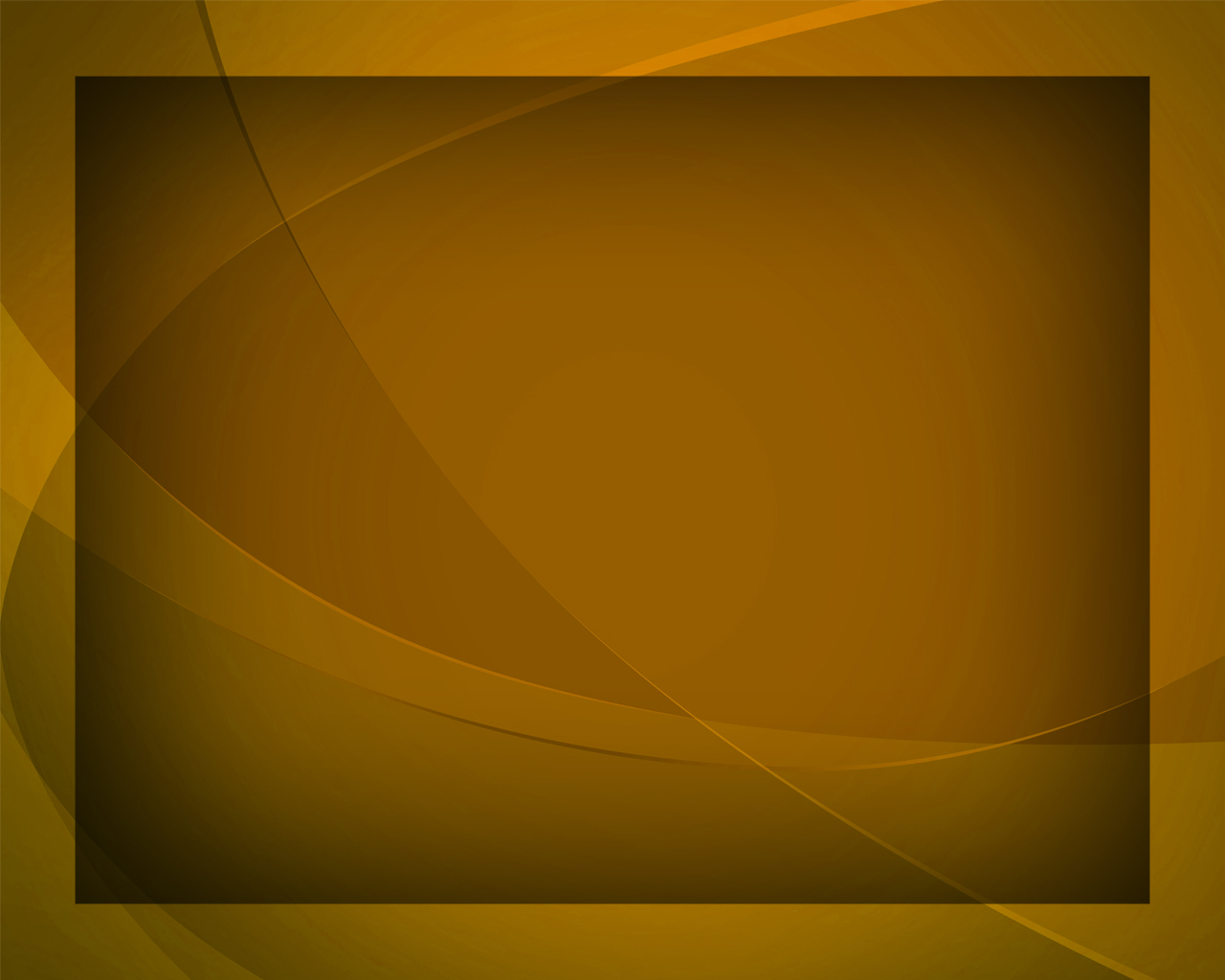 Стенаньям положи конец, 
Могущество 
Своё яви!
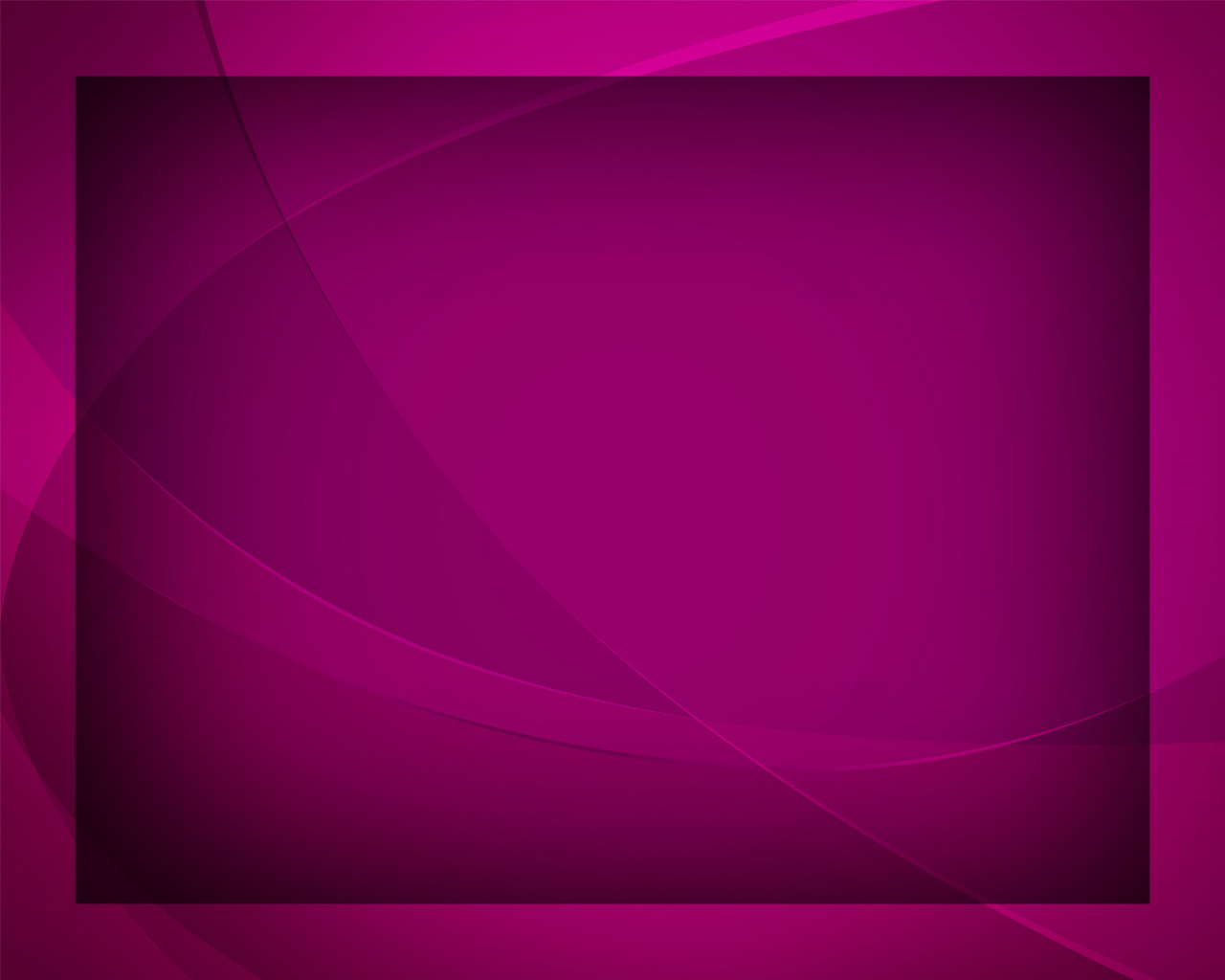 Ликуй! Ликуй,
 о Израиль! 
Грядёт к тебе Эммануил!
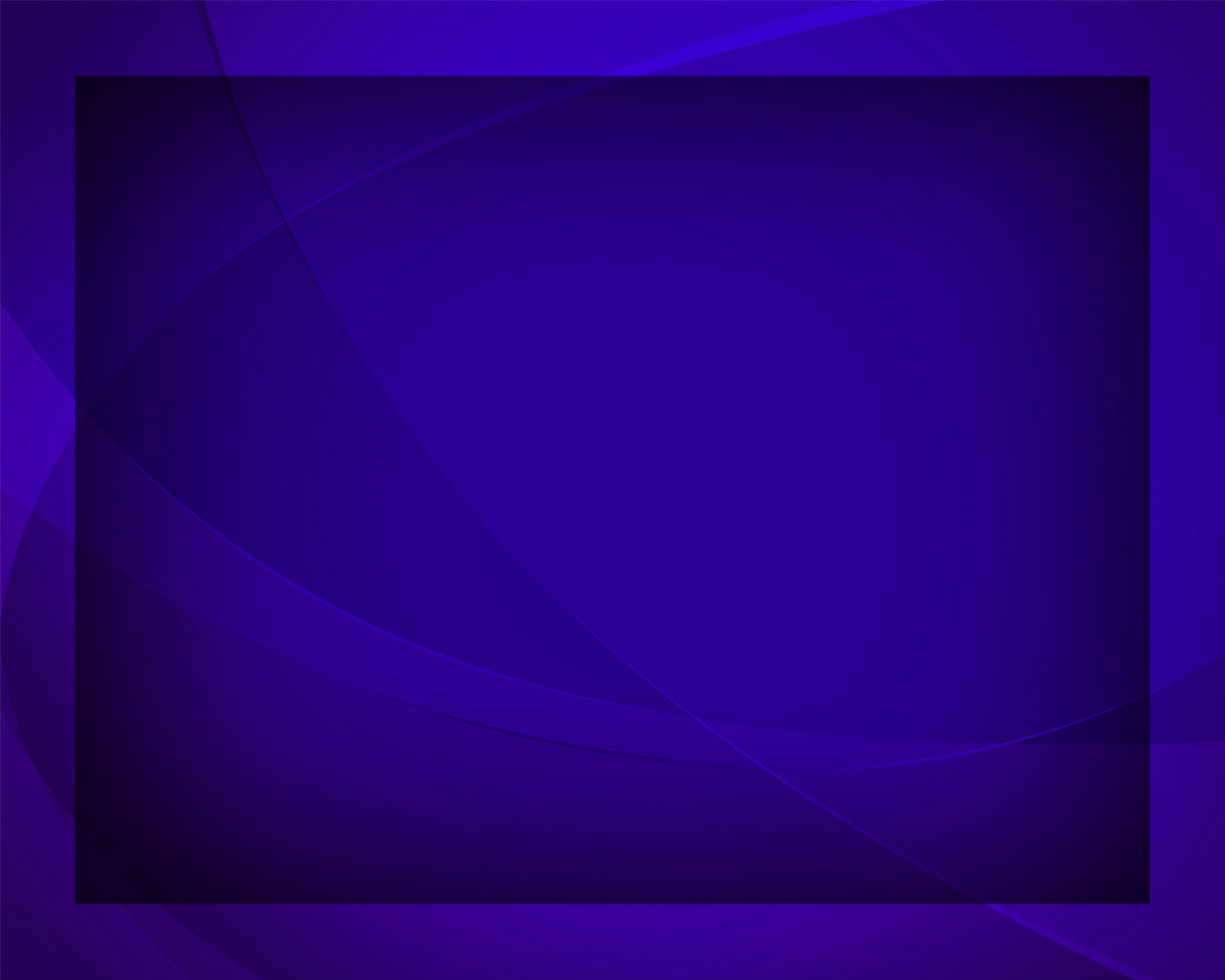 Гряди, гряди 
с высот Твоих, 
Нам путь во мраке освещай,
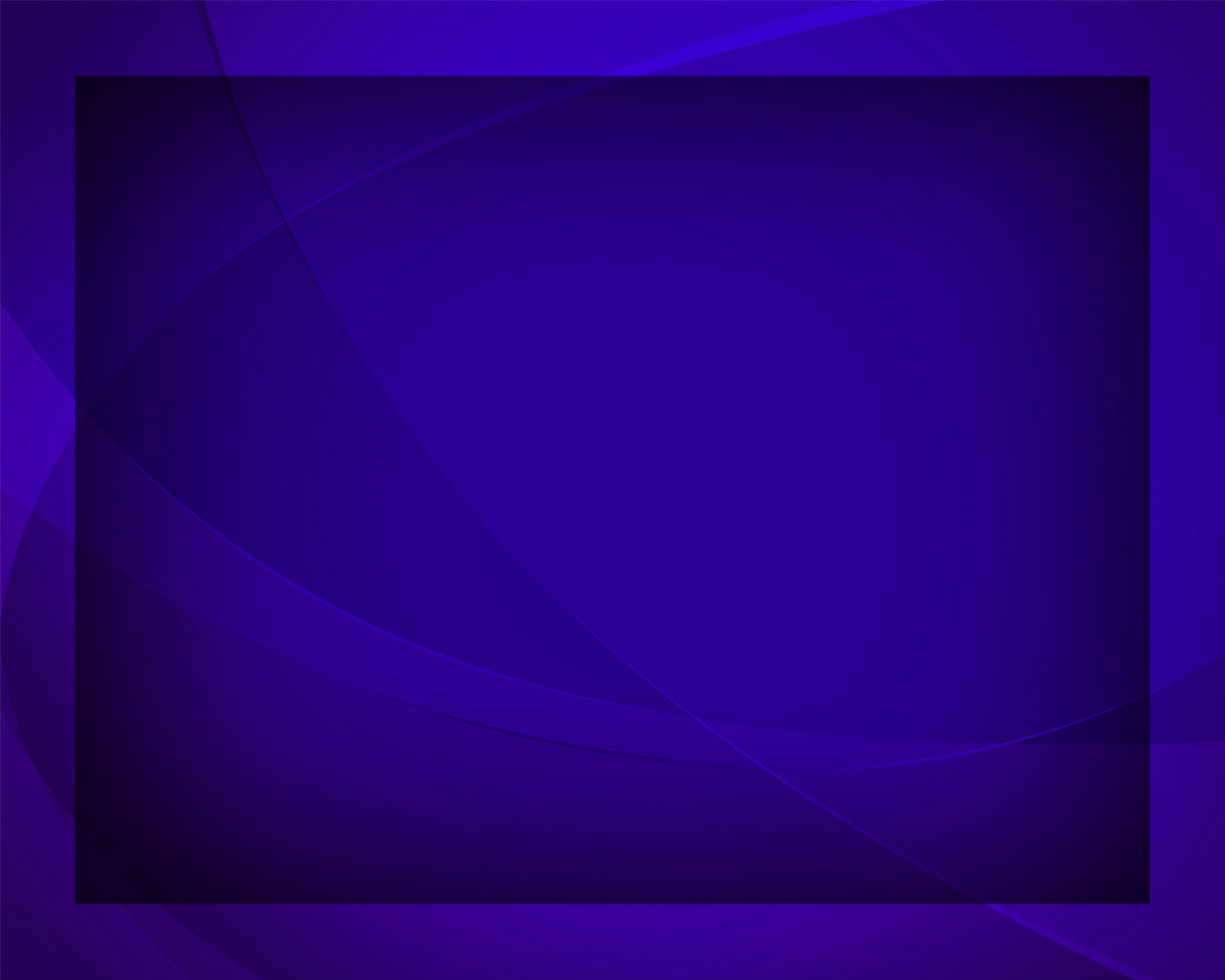 И нас к отчизне 
в небесах 
Твоей десницей направляй.
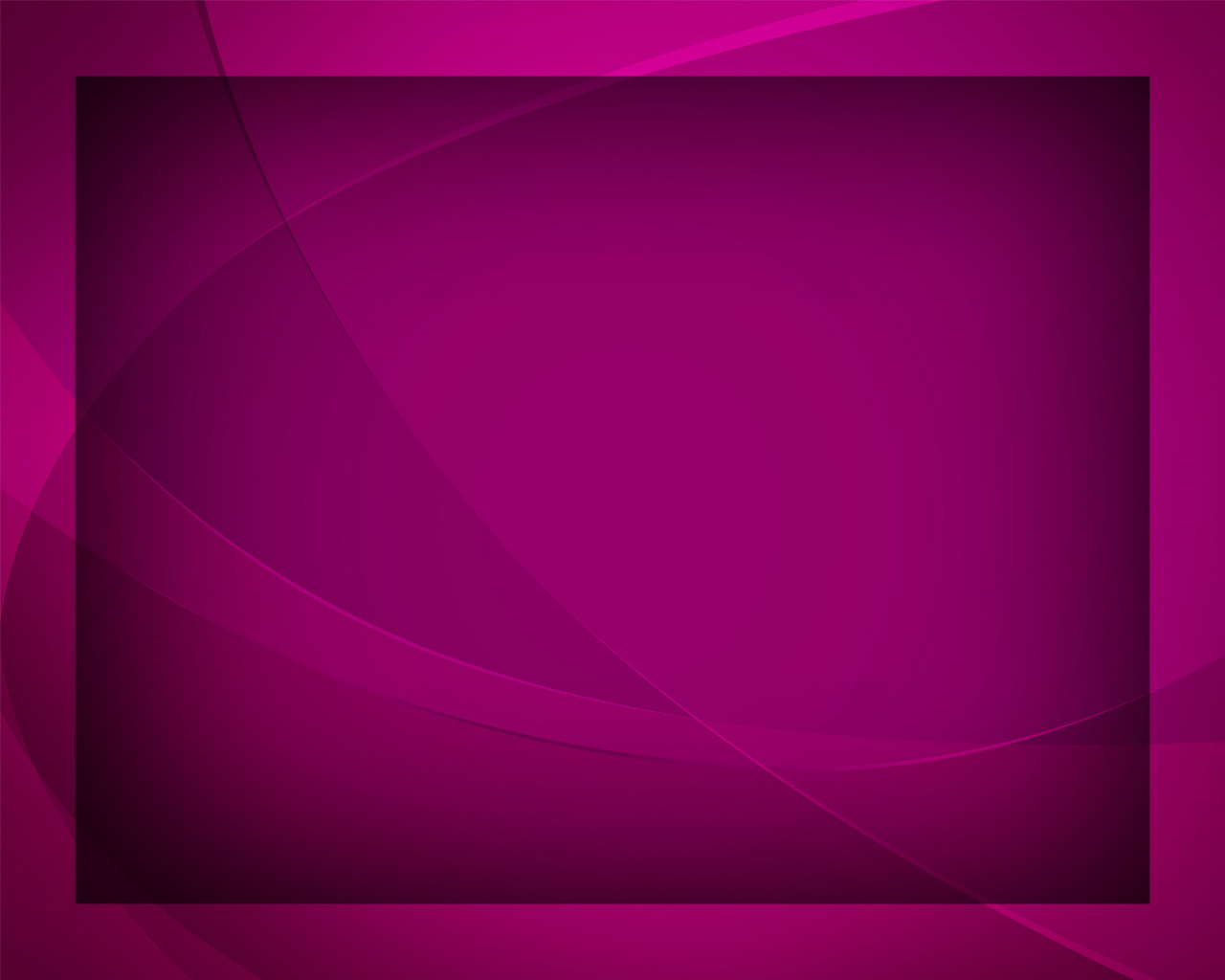 Ликуй! Ликуй,
 о Израиль! 
Грядёт к тебе Эммануил!
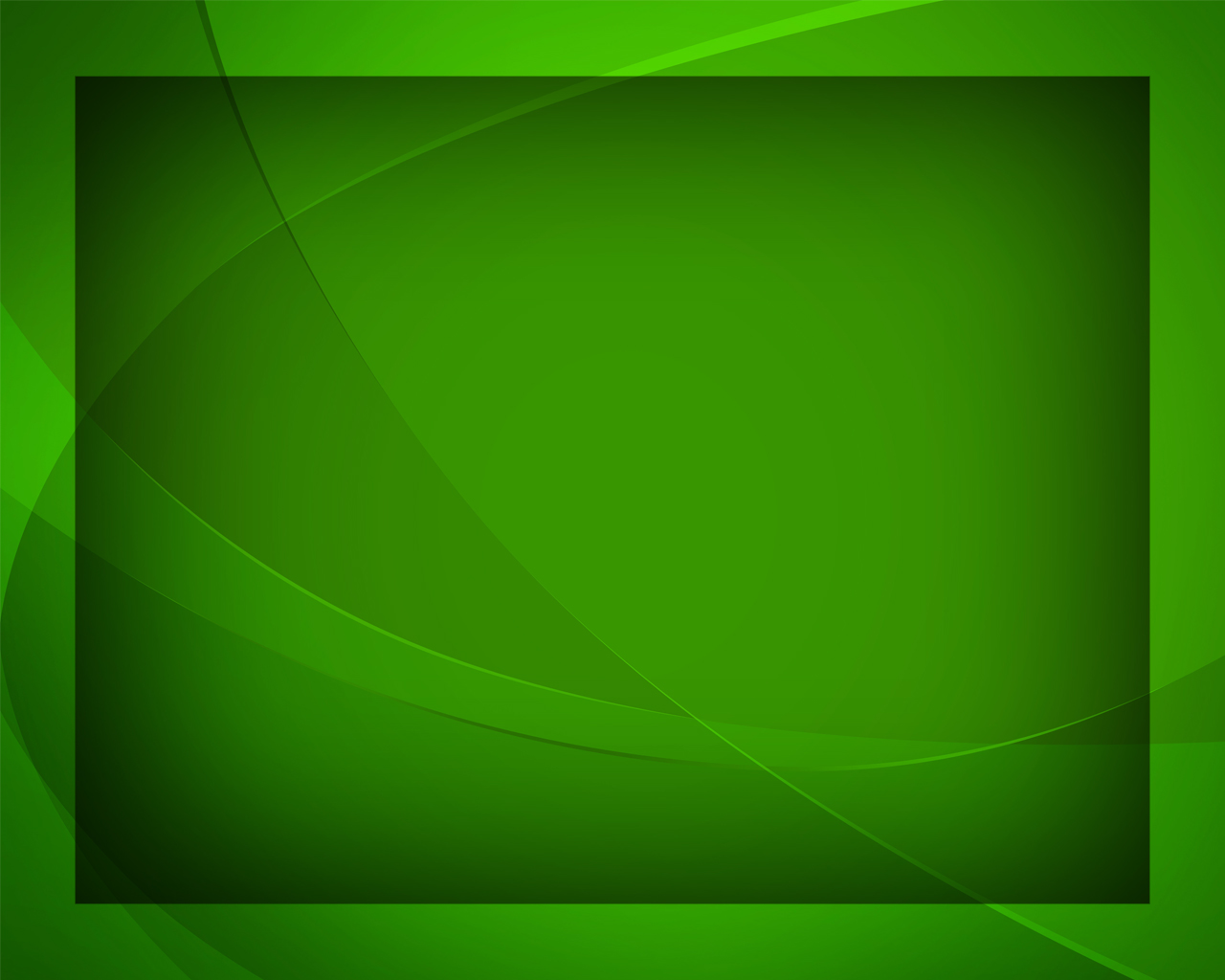 Гряди, желанье всех веков! 
Всех воедино съедини,
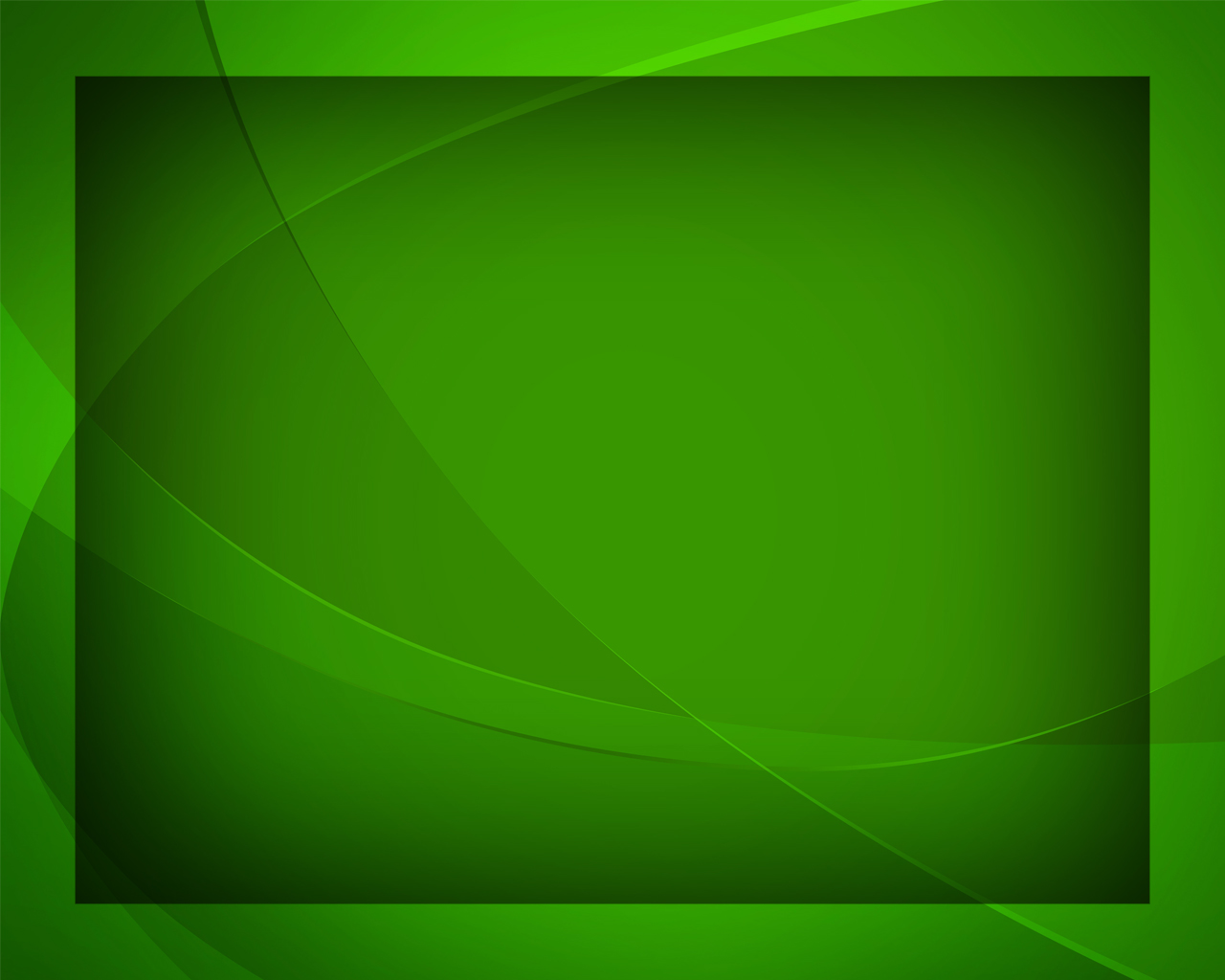 Наполни миром все сердца 
И зло навеки устрани.
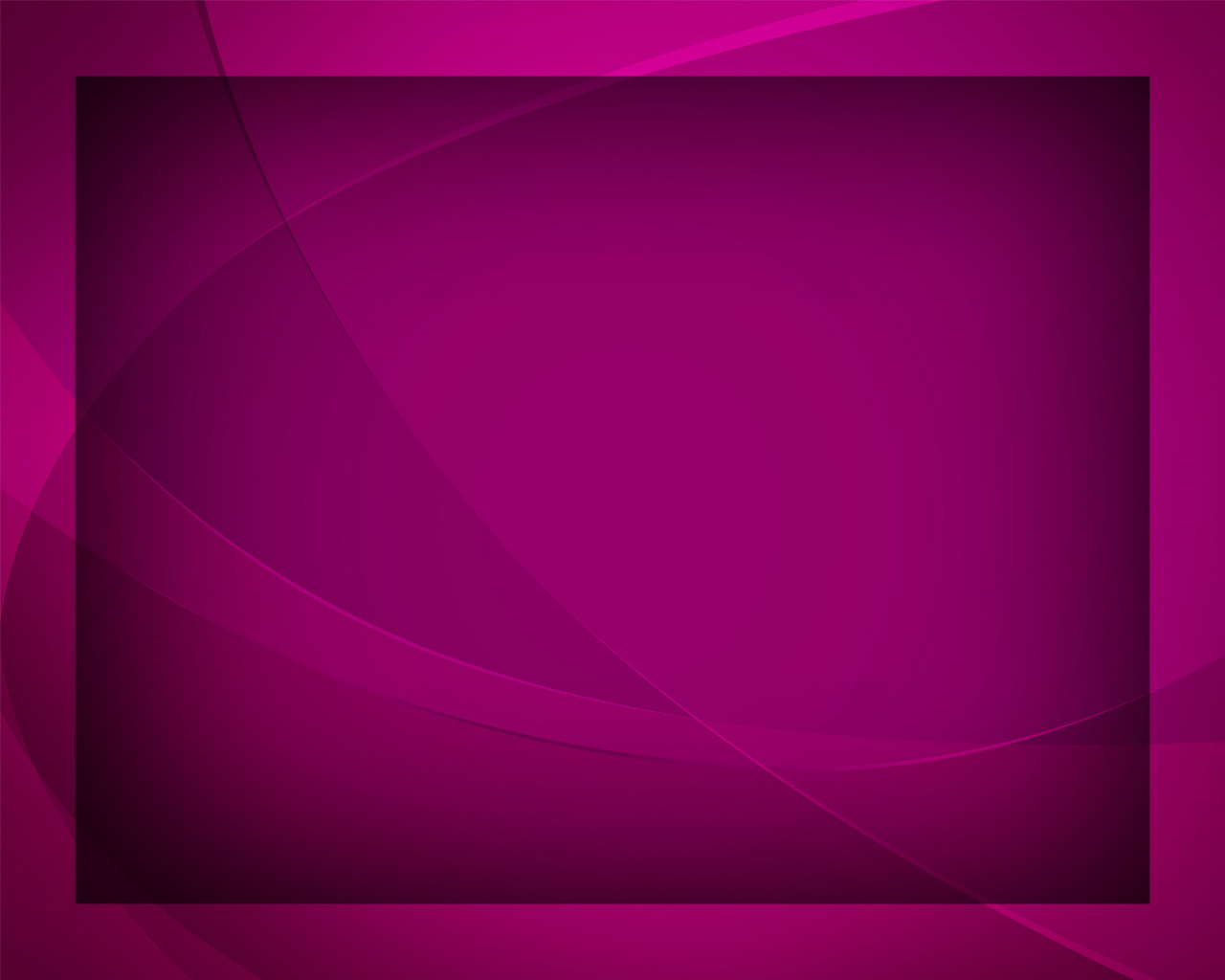 Ликуй! Ликуй,
 о Израиль! 
Грядёт к тебе Эммануил!
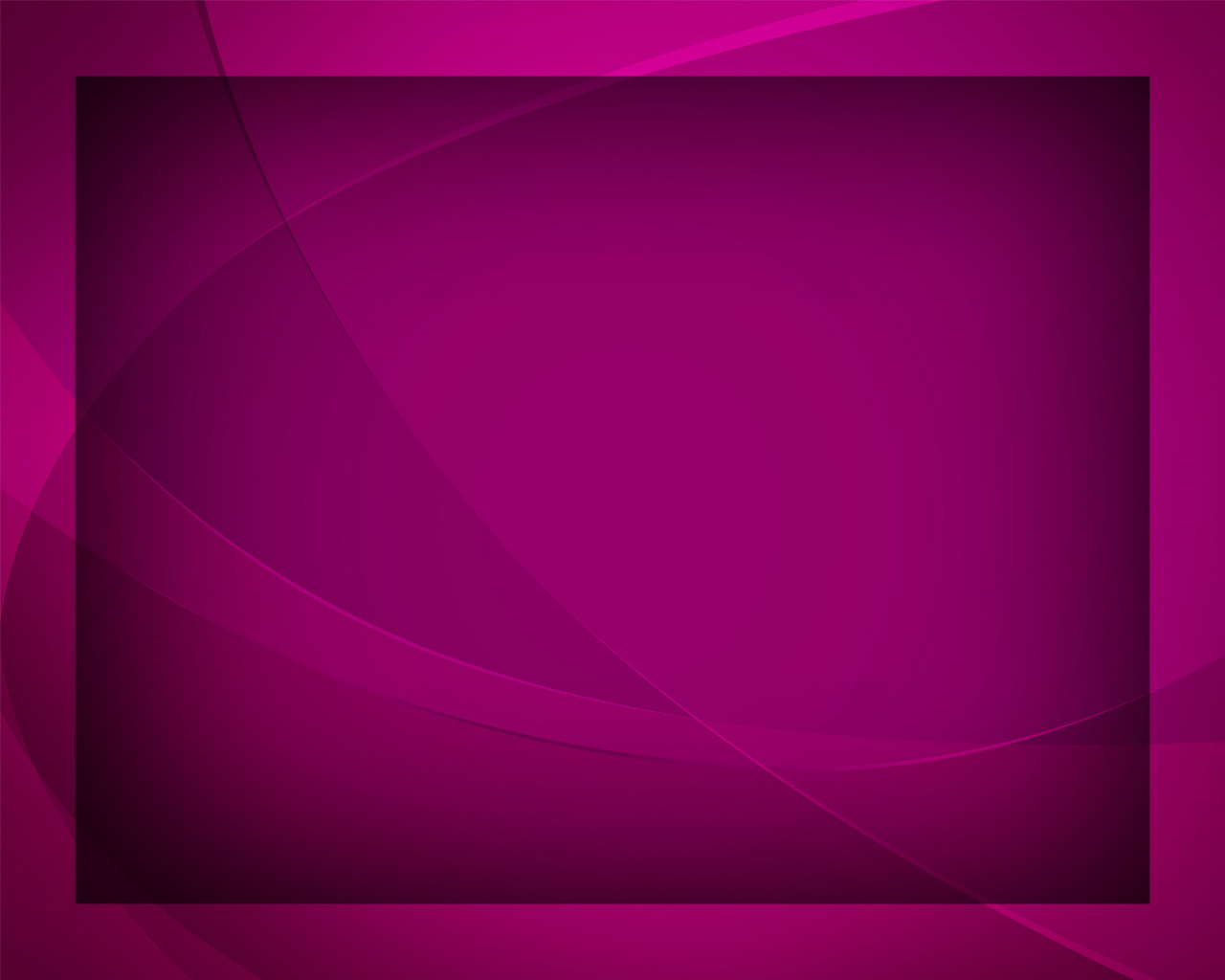